Stonepack ®
Natursteinmauern & Steindesgin
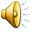 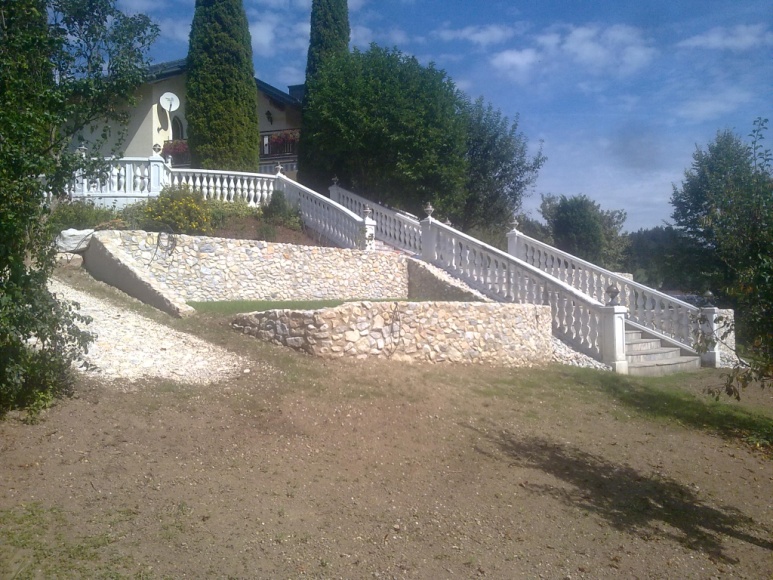 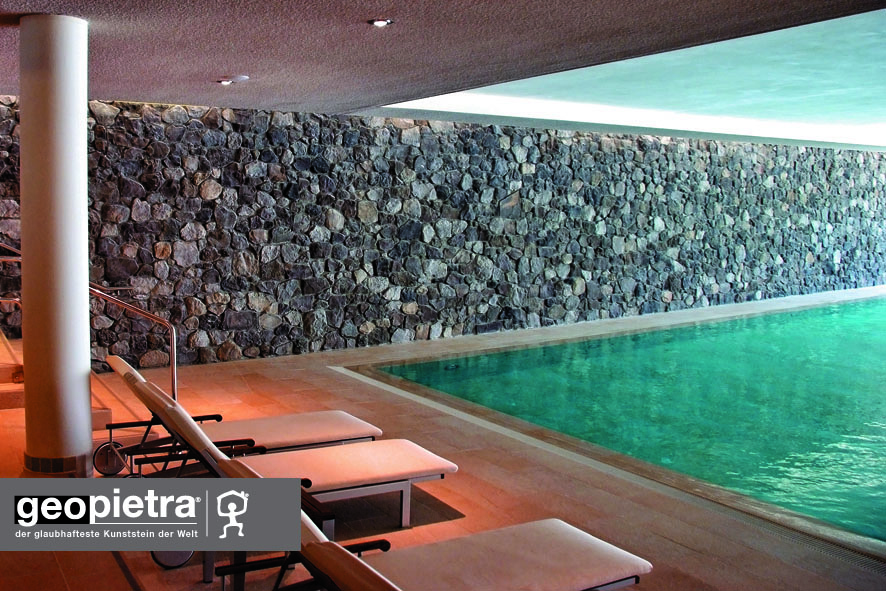 Natursteinmauern
Trockensteinschlichtungen -  Verlegung mit 8,5 to Bagger
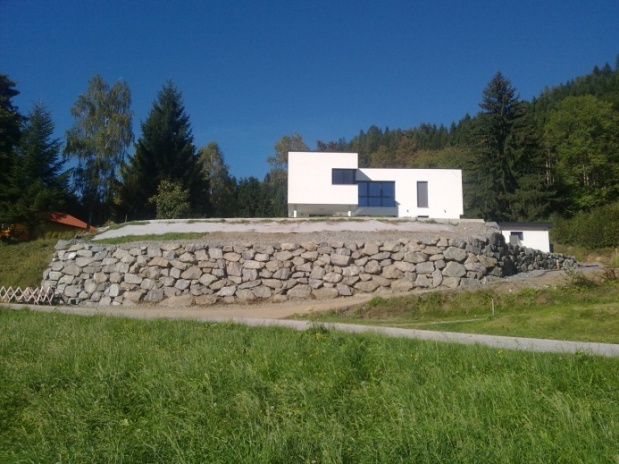 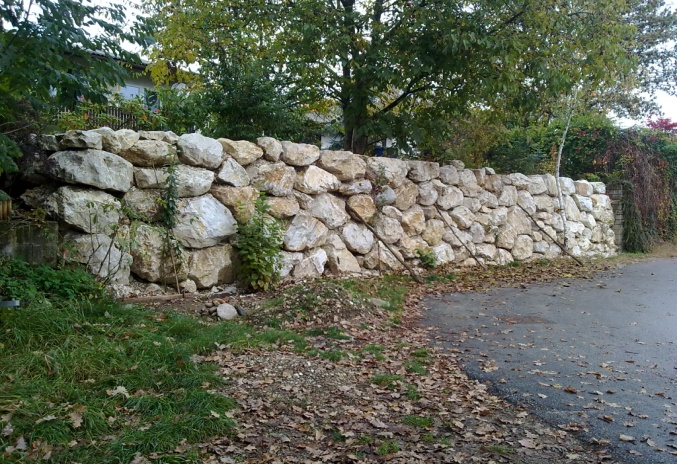 Amphibolit Stein - Pusarnitz
Marmor Stein - Bodensdorf
Amphibolit Stein - Völkermarkt
Marmor Stein - Lendorf
Amphibolit Stein – St. Veit / Glan
Marmor Stein - Steuerberg
Marmor Stein - Deutschgriffen
Stonepack ®
Fertigteile für  Mauern, Hangsicherungen, Gartenelemente
Produktion im Werk
Lieferung & Versetzen
Verfugung & Kranz
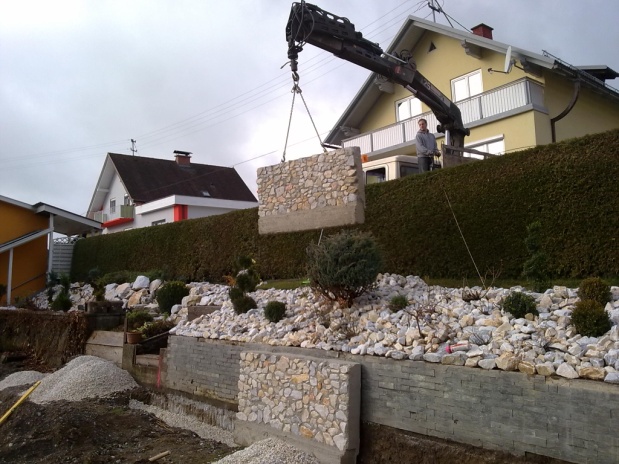 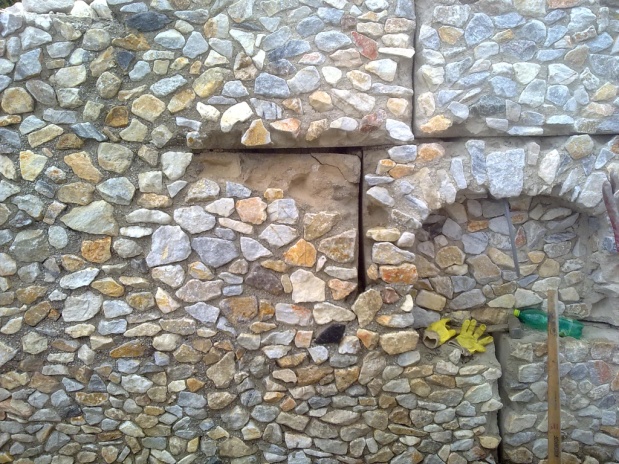 Reinigen & Versiegeln
Fertig
Sicher und Schön
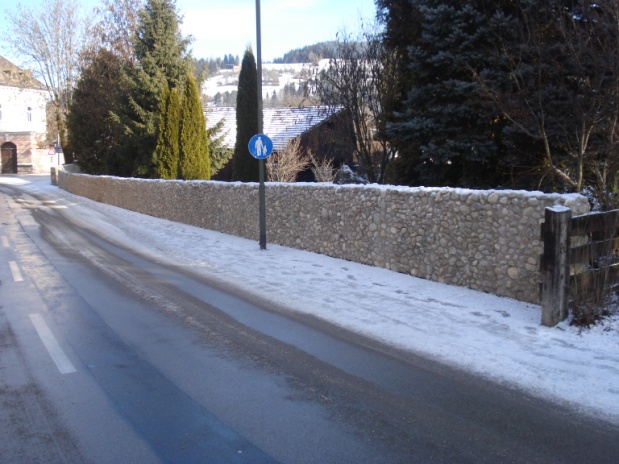 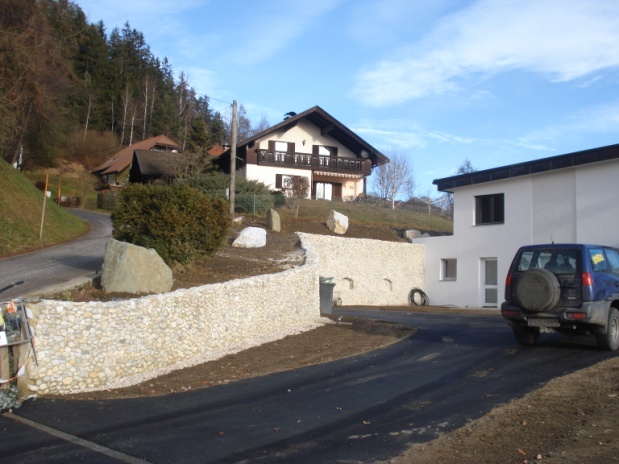 Stonepack ®
Hangsicherungen mit Marmor und Amphibolit
Marmor / Deutsch- Griffen
Amphibolit / Pörtschach
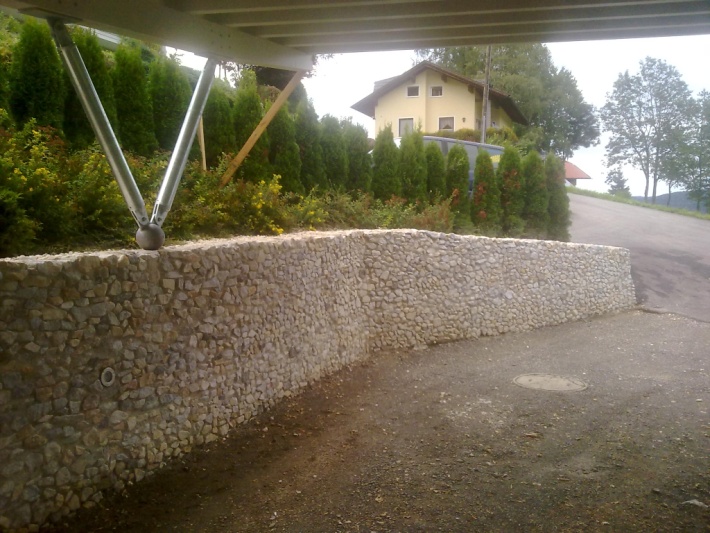 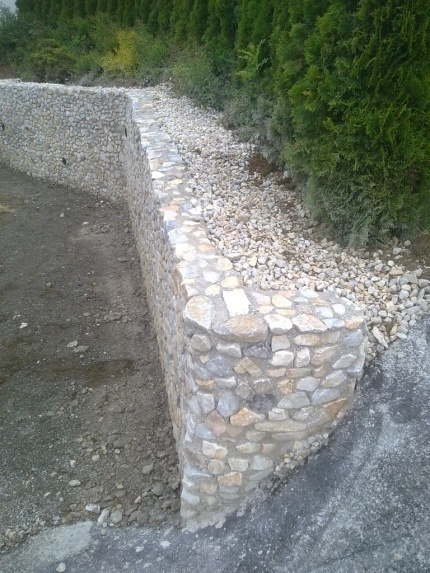 Detail Ecken Rundungen werden vor  gefertigt
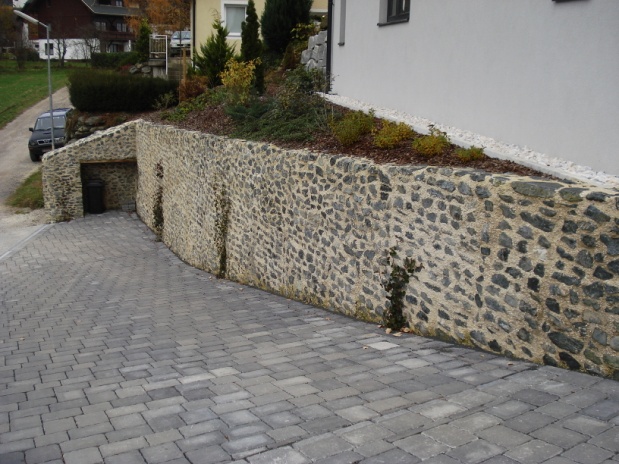 Stonepack ®
Hangsicherungen mit Marmor und Amphibolit
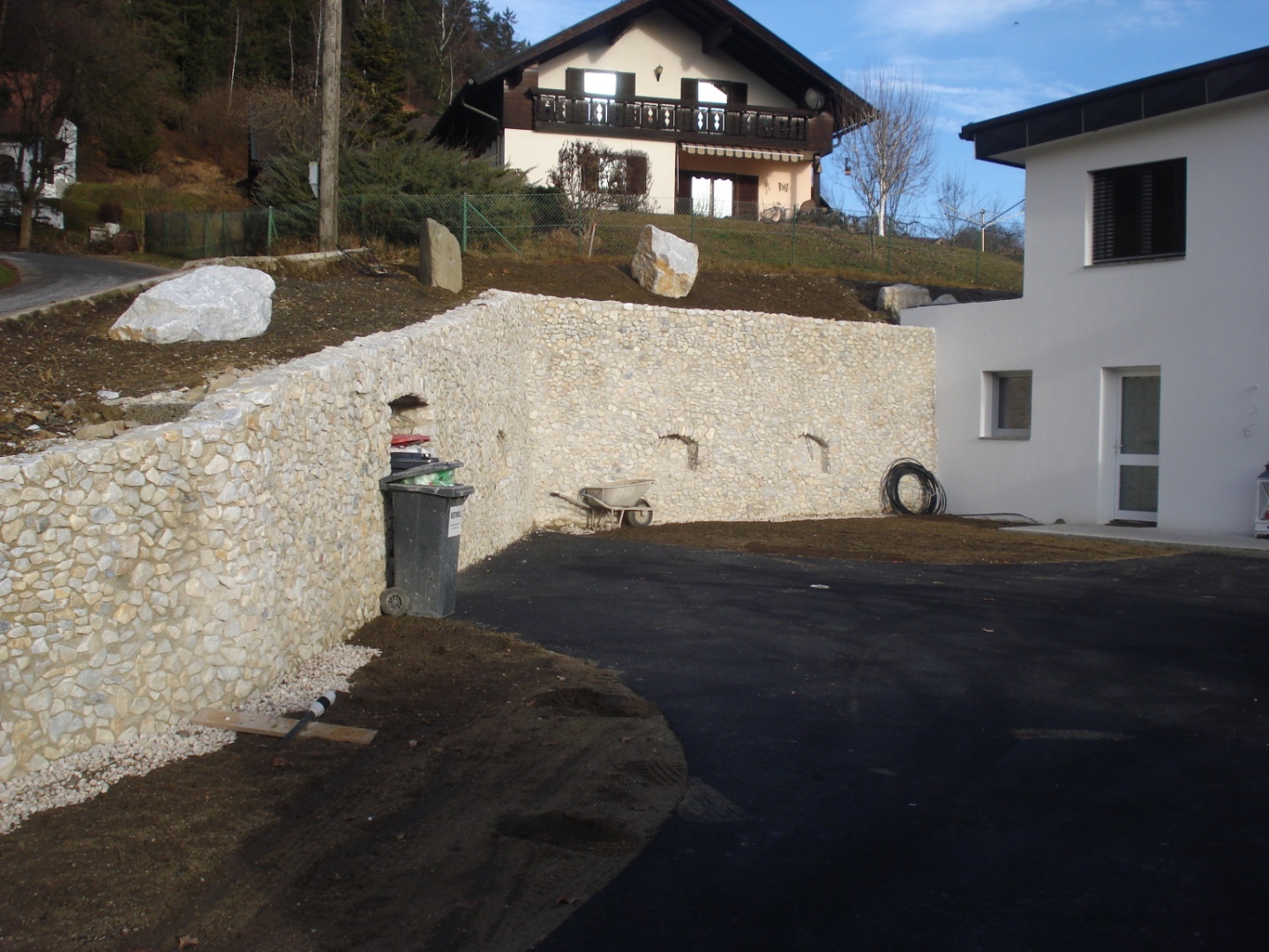 Marmor / Lendorf
Marmor  /Kraig St. Veit
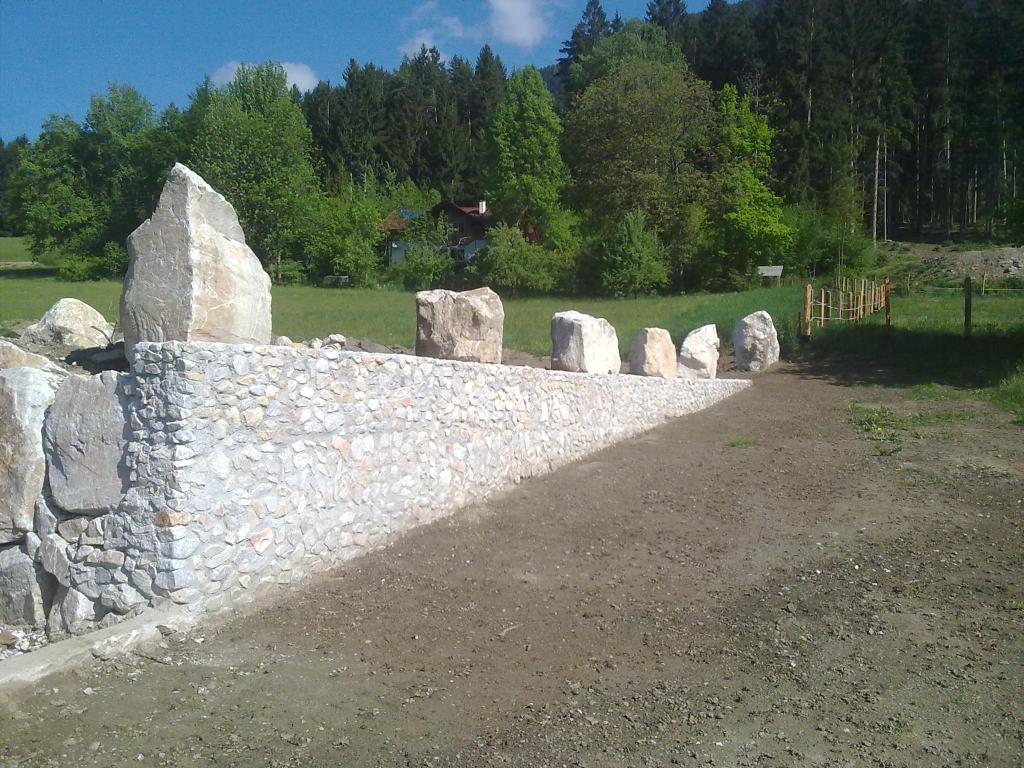 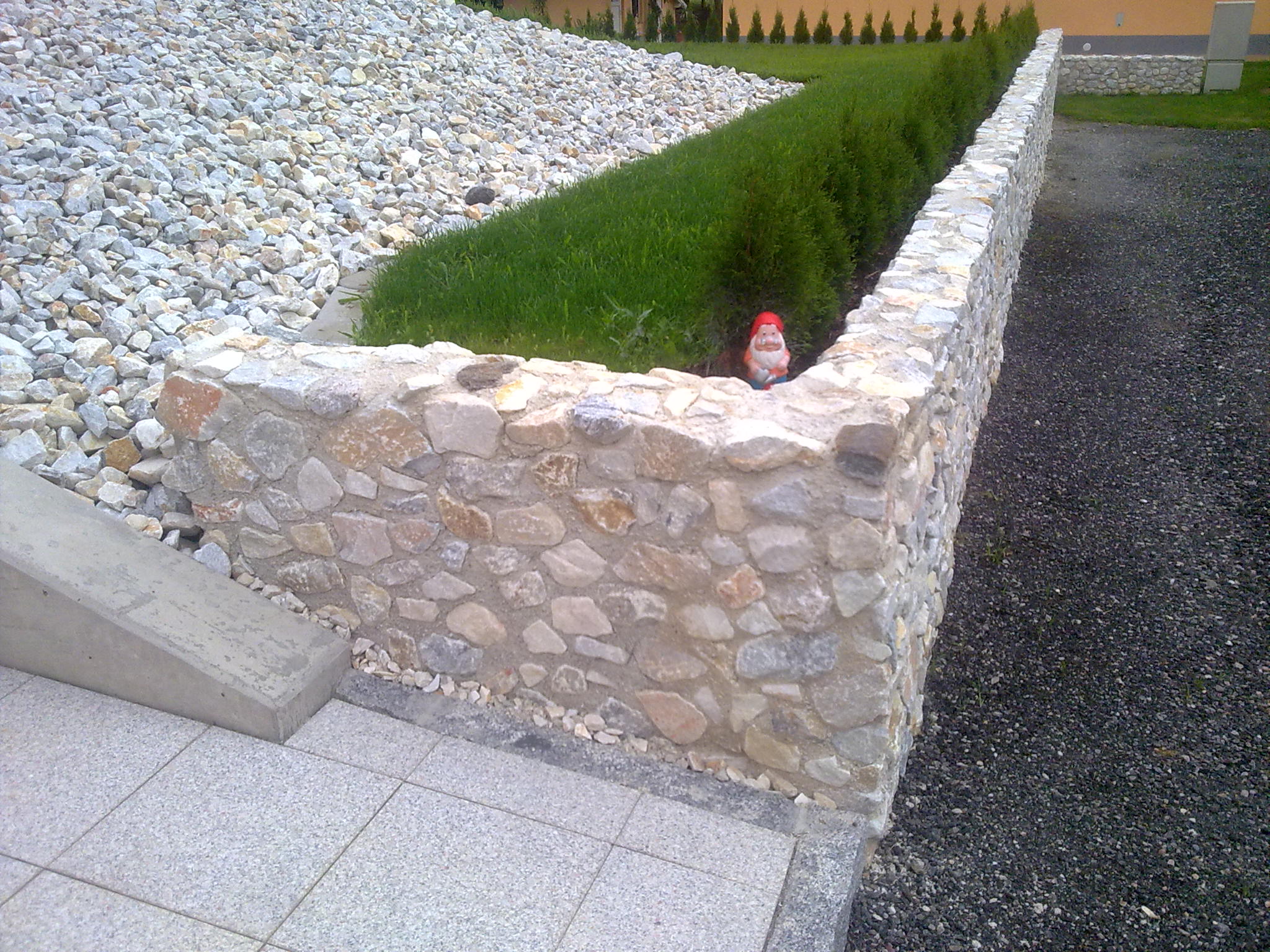 Marmor  Krumpendorf
Stonepack ®
Gartenmauern aus Amphibolit, Kugelsteinen und Marmor
Produktion im Werk
Lieferung & Versetzen
Verfugung & Kranz
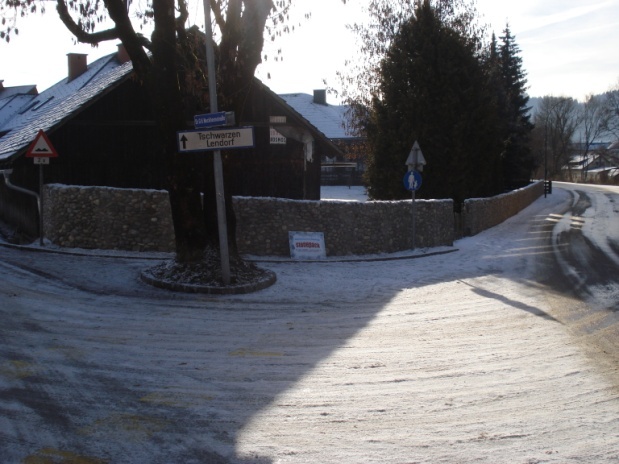 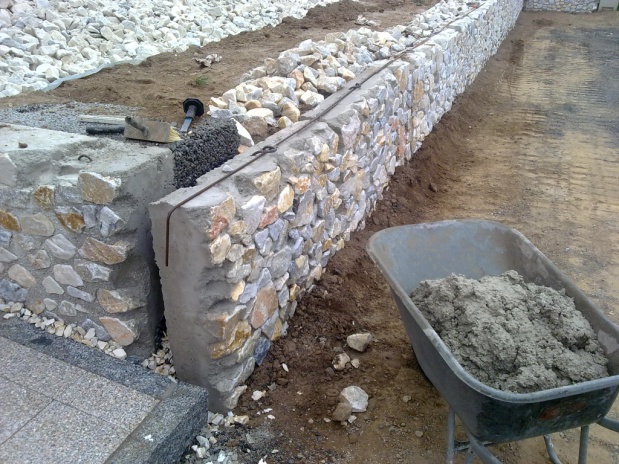 Reinigen & Versiegeln
Fertig
Sicher und Schön
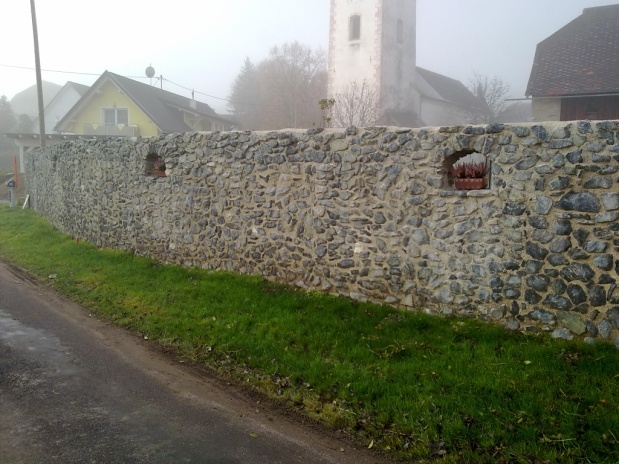 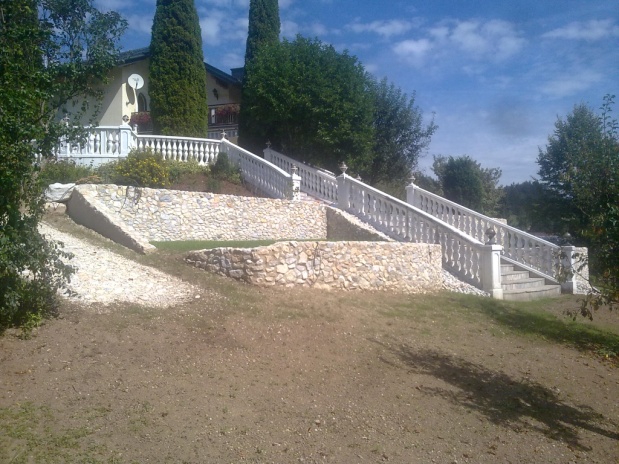 Marmor Stein - Feldkirchen
Amphibolit - Villach
Kalk - Köttmannsdorf
Kalk - Köttmannsdorf
Rundling - Feldkirchen
Stufen Marmor - Mistelbach
Stufen Marmor - Mistelbach